Федеральное государственное бюджетное образовательное учреждение высшего образования "Красноярский государственный медицинский университет имени профессора В.Ф. Войно-Ясенецкого" Министерства здравоохранения Российской Федерации Кафедра лучевой диагностики ИПО
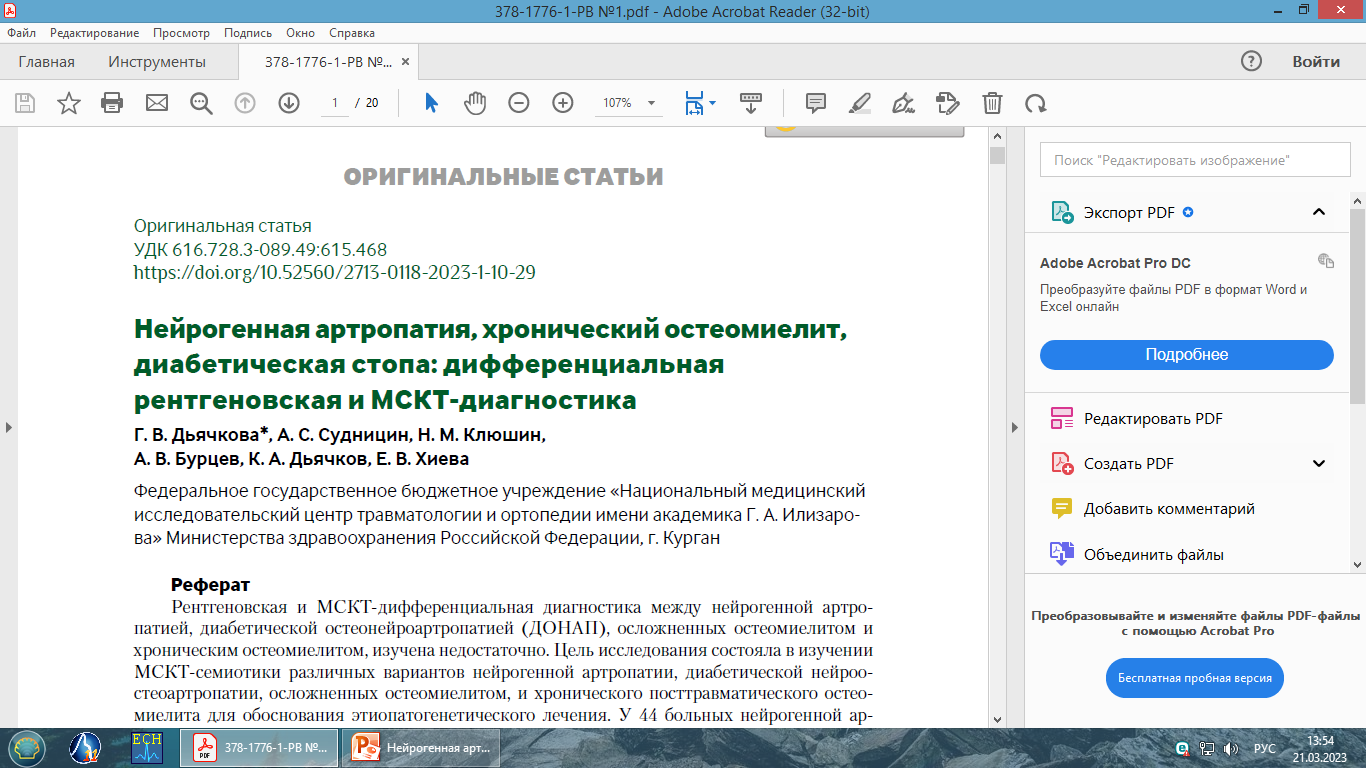 1 часть
Выполнила:Ординатор 2 года обучения,Специальность "Рентгенология",Ершкова М.Ю. 215гр
Красноярск 2023
Актуальность
Рентгенологи, ортопеды и эндокринологи достаточно часто встречаются с тремя совершенно различными по этиологии, но очень похожими по многим рентгенологическим симптомам заболеваниями, к которым относятся- нейрогенная артропатия, диабетическая остеонейроартропатия, хронический остеомиелит
[Speaker Notes: ДОНАП расшифровать
Последний абзац не несет смысловой нагрузки: доплнить]
Невропатическая остеоартропатия Шарко (ОШ)
Прогрессирующее заболевание, поражающее кости, суставы и мягкие ткани стопы и голеностопного сустава, чаще всего ассоциированное с диабетической нейропатией
ОШ относят к нейрогенной артропатии при различных заболеваниях, сопровождающихся поражением периферических отделов нервной системы, так и к артропатии с нарушением периферической иннервации у больных сахарным диабетом ДОНАП
Нейрогенная артропатия и ДОНАП часто осложняются хроническим остеомиелитом,  поэтому необходима дифференциальная диагностика
Критерии посттравматического остеомиелита  (W. J.Metsemakers и др. (2018))
Свищ, полость или рана

Гнойный дренаж из раны или наличие гноя во время операции

Фенотипически неразличимые патогены, идентифицируемые культурой, взятые, из двух отдельных глубоких образцов ткани /имплантата

Наличие микроорганизмов в глубоких тканях, взятых во время оперативного вмешательства, подтвержденных гистопатологическим исследованием
«Золотой стандарт» диагностики хронического остеомиелита
Выявление возбудителя при посеве и гистологическое исследование кости

КТ имеет более высокое костное разрешение и лучше демонстрирует костные изменения, такие как разрушение корковой пластинки, периостальная реакция и образование секвестров, газ

Вторым методом после КТ можно выделить МРТ диагностику артропатии Шарко, осложненной и неосложненной остеомиелитом
[Speaker Notes: 1- абзац Несогласованное предложение
2-й абзац – «пустое» предложение, в чем суть?]
Цель
Изучение МСКТ-семиотики различных вариантов нейрогенной артропатии, осложненной хроническим остеомиелитом, и хронического посттравматического и послеоперационного остеомиелита для дифференциальной диагностики и обоснования этиопатогенетического лечения
Материалы и методы
У 44 больных ДОНАП, осложненных хроническим остеомиелитом и хроническим остеомиелитом после травм и операций, изучены результаты полипозиционной рентгенографии, мультисрезовой компьютерной томографии (МСКТ) до лечения
Пациенты проходили лечение в Клинике гнойной остеологии (КГО) с 2018 по 2021 г
У 15 пациентов в возрасте 25– 60 лет без патологии костей стопы методом МСКТ изучена плотность пяточной, таранной и кубовидной костей
Материалы и методы
Критерии включения: 
-больные остеонейроартропатией, ДОНАП, у которых течение заболевания осложнено хроническим остеомиелитом, и больные хроническим остеомиелитом после травм и операций в возрасте от 20 до 70 лет

Критерии исключения: 
-больные остеонейроартропатией, ДОНАП без хронического остеомиелита
Распределение больных с деформациями и деструкцией костей стопы,осложненных хроническим остеомиелитом, в зависимости от этиологии и полаПациенты без патологии костей стопы
[Speaker Notes: Сделать слайд в виде диаграммы]
Материалы и методы
Пациенты с нарушением чувствительности в нижних конечностях 
У 13 пациентов имела место травма, у 2— огнестрельное ранение, у 3 остеомиелит развился после хирургического вмешательства при ортопедической патологии
Изучены нормальные показатели плотности костей стопы у 15 пациентов
Все пациенты обследованы методом рентгенографии и МСКТ
[Speaker Notes: Много текста]
Нейрогенная артропатия
Дезорганизация суставов, вовлечение в процесс нескольких суставов в одной анатомической области
Коллапс таранной кости
Массивные остеофиты
Костная резорбция, создающая впечатление хирургической ампутации
Заострение концов плюсневых костей, симптом «пестик в ступке»
Нарушение структуры и изменение плотности губчатых костей, преимущественно среднего и заднего отделов стопы
Нейрогенная артропатияМСКТ голеностопного сустава и стопы больного в сагиттальной плоскости (а), VRT (б)
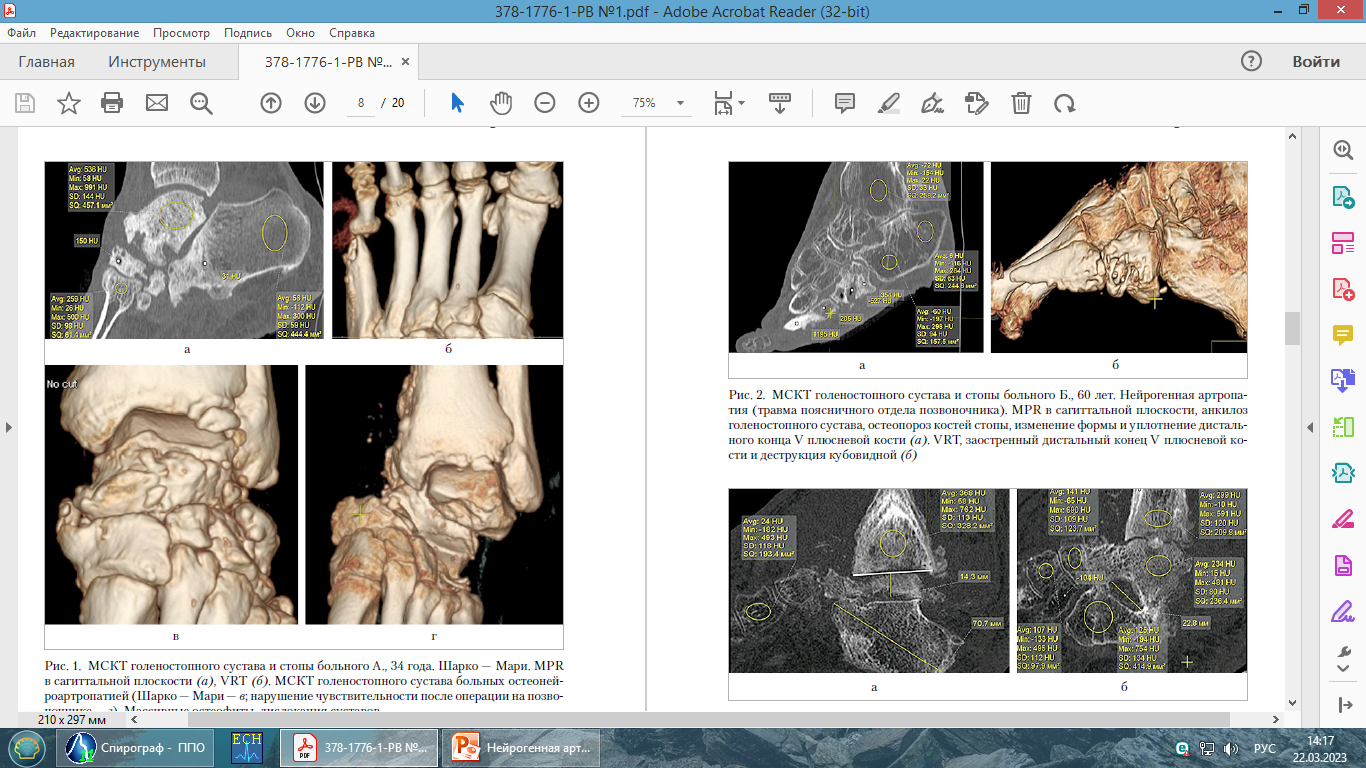 Пациент, 34 года. 

Массивные остеофиты, дислокация суставов

Значительно снижена плотность пяточного бугра, таранной и кубовидной костей
Нейрогенная артропатияМСКТ голеностопного сустава и стопыMPR в сагиттальной плоскости. VRT
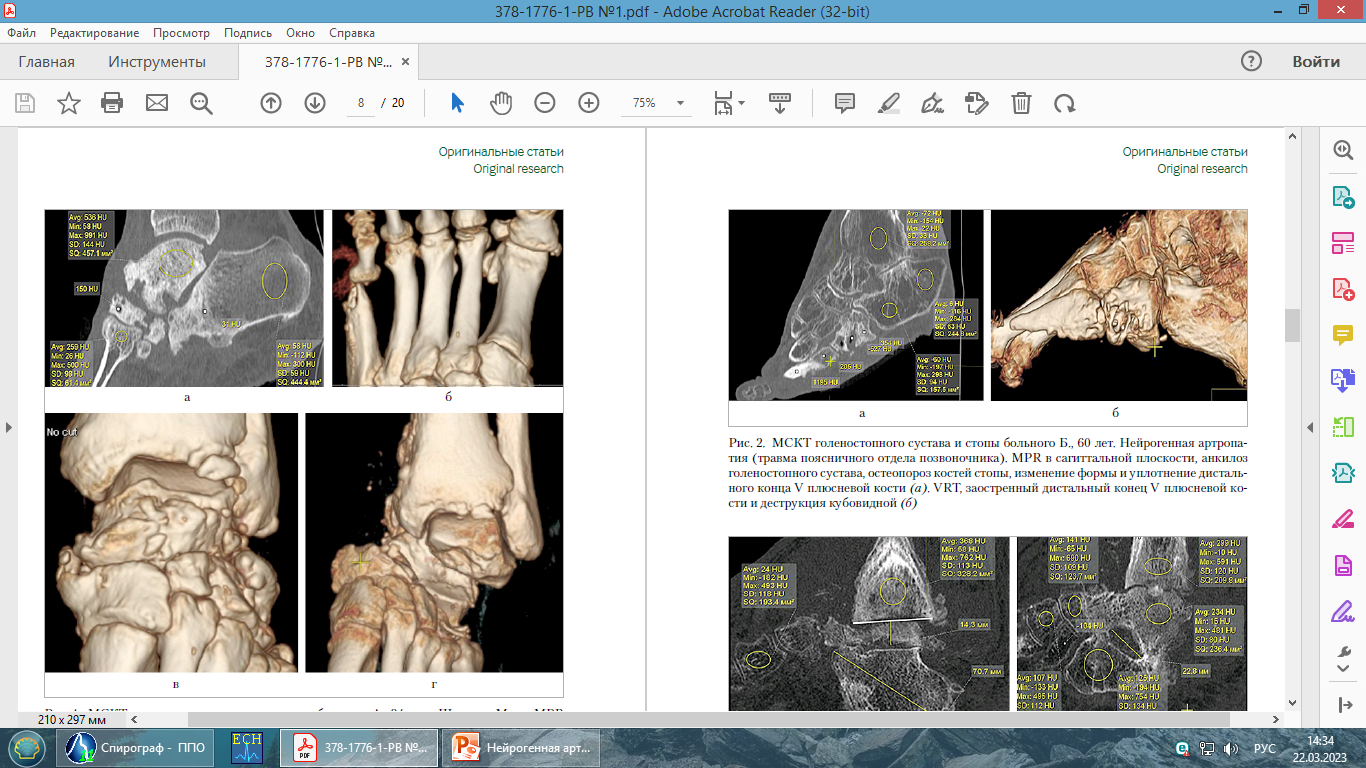 Пациент, 60 лет
(а) Анкилоз голеностопного сустава, остеопороз костей стопы, изменение формы и уплотнение дистального конца V плюсневой кости 
(б) VRT, заостренный дистальный конец V плюсневой кости и деструкция кубовидной
Нейрогенная артропатия Хронический остеомиелитМСКТ голеностопного сустава и стопы MPR в сагиттальной плоскости
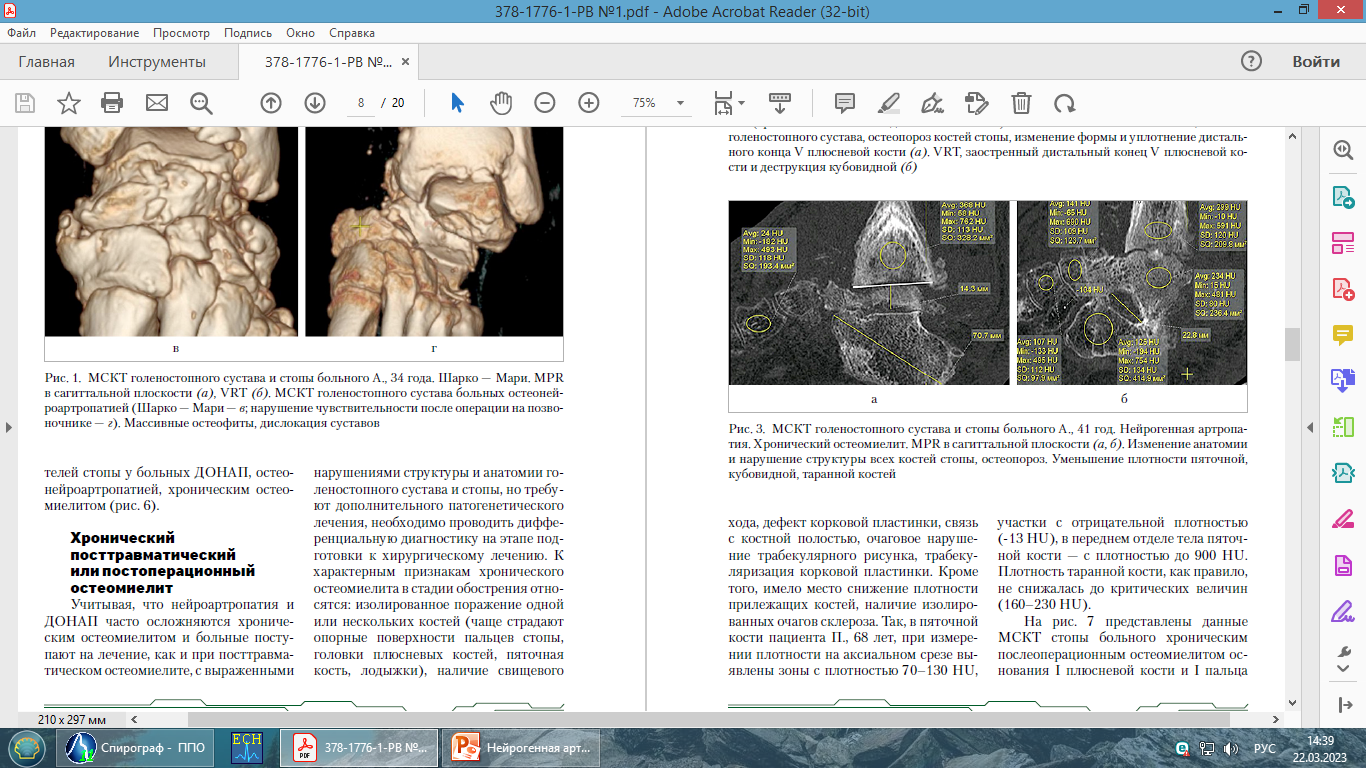 Пациент 41 год
Изменение анатомии и нарушение структуры всех костей стопы, остеопороз
Выраженная костная резорбция, впечатление «хирургической ампутации»
Диабетическаянейроостеоартропатия
Характерно начало деструктивных процессов в среднем отделе стопы, с подвывихом во втором предплюсне-плюсневом суставе,распространяющемся латерально
Атрофическая нейропатическая артропатия часто проявляется сосудистыми кальцификатами (кальцифицирующий склероз Менкеберга)
Коллапс костей предплюсны
«Патологическая» опорная линия, увеличениe угла Meary, уменьшение угла наклона пяточной кости, «стопа-качалка»
Конец 1 частиСпасибо за внимание!